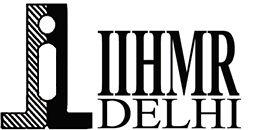 HEALTH CARE FACILITY ASSESSMENT IN  GOYLA  DAIRY, DWARKA NEW DELHI  IIHMR DELHI
NAME-SUDHIR PRATAP SINGH
PG/20-22/088
MENTOR-DR. ROHINI RUHIL
ORGANIZATION-IIHMR NEW DELHI
1
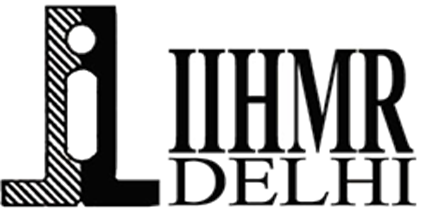 Screenshot of Approval
2
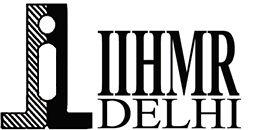 Introduction (1/2)
The modern and the present lifestyle has thrown various health-related challenges for people across the globe and the healthcare-related issues and proactive measures to be taken to improve the healthcare scenario.
Globally the healthcare expenditure is rising twice as fast as overall economic growth and at the same time, the global healthcare industry is moving from a volume-based model to a quality-based business model.
3
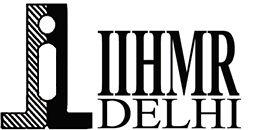 Introduction (2/2)
Health facilities are places that provide health care. They include hospitals, clinics, outpatient care centers, and specialized care centers, such as birthing centers and psychiatric care centers.  . 
There are various types of health facilities like hospitals, healthcare centers, clinics, medical nursing homes, pharmacies and drug stores, medical laboratories, and research. Health facility surveys assess the availability of health facility services and the capacities of facilities to provide services at required standards of quality
4
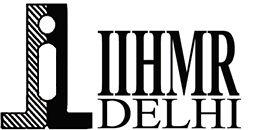 Objectives of the Study
To assess the availability and distribution of all Health facilities in   Goyla dairy New Delhi.

To assess the potential for participation of private providers including allopathy as well as the participation of the AYUSH (Ayurveda, Yoga, Unani, Siddha, and Homeopathy) in public health care programs.
5
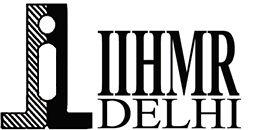 Methodology (1/2)
Study design- Mapping and facility assessment of all the health facilities in the vicinity of Qutub Vihar Goyla dairy Dwarka New Delhi.
Study Period-The study should be conducted from 1st April to 30 June 2022.
Study area- The mapping of qualified health facility-public and private was carried out in Goyla dairy, Qutub Vihar, Dwarka New Delhi. 
Sampling Technique and Sample Size - All the health facilities were mapped and studied in the area of Goyla Dairy.
Study Tool-A digital questionnaire was made on Kobo Toolbox.
6
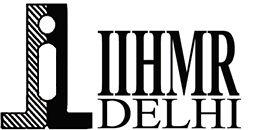 Methodology (2/2)
Data Analysis-Data was collected through questionnaire and data analysis was done on SPSS.
Ethical consideration- Informed Consent from manager and doctors of health facility was taken. The study involves no risk as the patients were not involved in the survey. Moreover, the study did not conduct any intervention/ experiment on human subjects.  The study was submitted for ethical review to the IIHMR student research review board The tools and protocol was cleared through this committee.
7
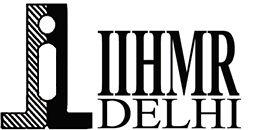 Results (1/3)
Figure 1 shows that there is total of 80% private health facilities and only 20% government facilities in the vicinity of Goyla dairy.
kj
8
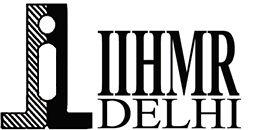 Results (2/3)
Table 2 representing the ownership distribution and showing        Figure 2 is showing that there is maximum
that 20% of healthcare facilities are government in their                use of an allopathic system of  medicine in 
Ownership and majority are sole proprietorship with                     both government and private sector with the 
 45% and 30% are in partnership and 5% comes under trust.          percentage of 65% in Goyla dairy .
9
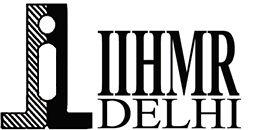 Results (3/3)
Table:3 representing the availability of lab services in both government and private health sectors for different tests and diagnosis of the diseases. The maximum of health sectors i.e. 65% are providing hematology tests and very less health sectors provides advanced tests like FNAC, CT scan, MRI etc. with the percentage of only 5%
Table 3: Availability of lab services
10
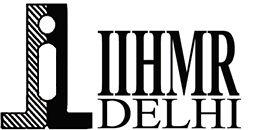 Results (3/4)
Figure:3 is showing the availability of emergency services in health facilities and it is clearly shown that only 20% of the health facilities have emergency services. n=20
Figure 3: Availability of Emergency Services
11
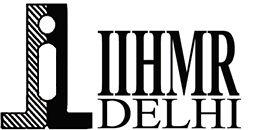 Results (3/4)
Table:5 is showing about the availability of human resources in different health facility with 65% of health facilities have General Physician, 50% of health facilities have medical specialist, 45% of them have nurses, 60% of health facilities have pharmacists.
Table 5:Availability of Human Resources
12
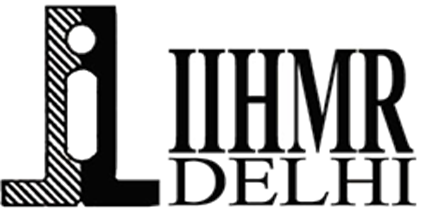 List of Hospitals
13
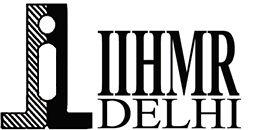 Discussion (1/2)
The study showed that private healthcare providers are outnumbered by government healthcare providers.
 Though the distribution of government health sectors fulfilled the government criteria as there are three Mohalla clinics, and one UPHC but use of private providers was high comparatively government providers. 
Mohalla clinics are providing good OPD services to the patients but they lack laboratory services and inpatient services.
Regarding human resources, the private health sector has more specialized doctors than comparatively public sectors
14
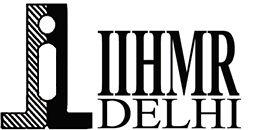 Conclusion
UPHC is located in the area
Mohalla clinics are a major source of non-emergency services or OPD services in Goyla dairy 
The private provider (located in the Market) plays a major role in health care delivery in the Goyla dairy area. 
For emergency services people (those who have cards)  mostly visited the referred government hospitals or those who can afford visits to nearby private hospitals.
15
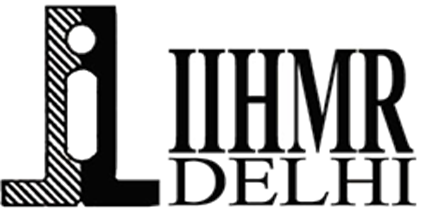 References
Møller, Jorunn, and Guri Skedsmo. 2013. “Modernising Education: New Public Management Reform in the Norwegian Education System.” Journal of Educational Administration and History 45(4): 336–53.
Sharma RS, Bhatt GS, Patel BH. 2019. “Client Satisfaction Survey - Gateway of Quality Care : Mixed Type Study from a Tertiary Care Centre of Ahmedabad , Gujarat.” 10(November): 507–13.
Joseph, Sindhu. 2021. “Impact Assessment of Accreditation in Primary and Secondary Public Health-Care Institutions in Kerala, India.” Indian journal of public health 65(2): 110–15.
Fonseca, Juliany Marques Abreu da, Malvina Thais Pacheco Rodrigues, Márcio Dênis Medeiros Mascarenhas, and Luisa Helena de Oliveira Lima. 2016. “Physical Therapy in Primary Health Care: An Integrative Review.” Revista Brasileira em Promocao da Saude 29(2): 288–94. https://search.proquest.com/docview/1957187552?accountid=40699.
Carlfjord, Siw et al. 2010. “Key Factors Influencing Adoption of an Innovation in Primary Health Care: A Qualitative Study Based on Implementation Theory.” BMC Family Practice 11.
16
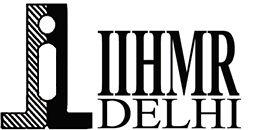 Thank You
17
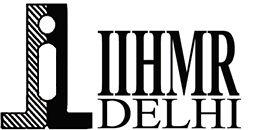 Suggestions to the Organization where the Study was Conducted
Name of facility and services of 20 health facility  will be communicated to person who are having hypertension in the intervention area (area of 4 ASHAs) of ICMR project
18
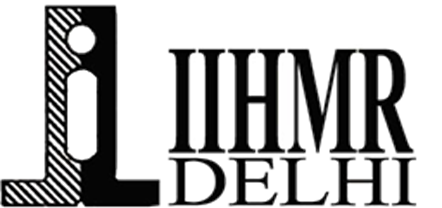 Pictorial Journey (1/1)
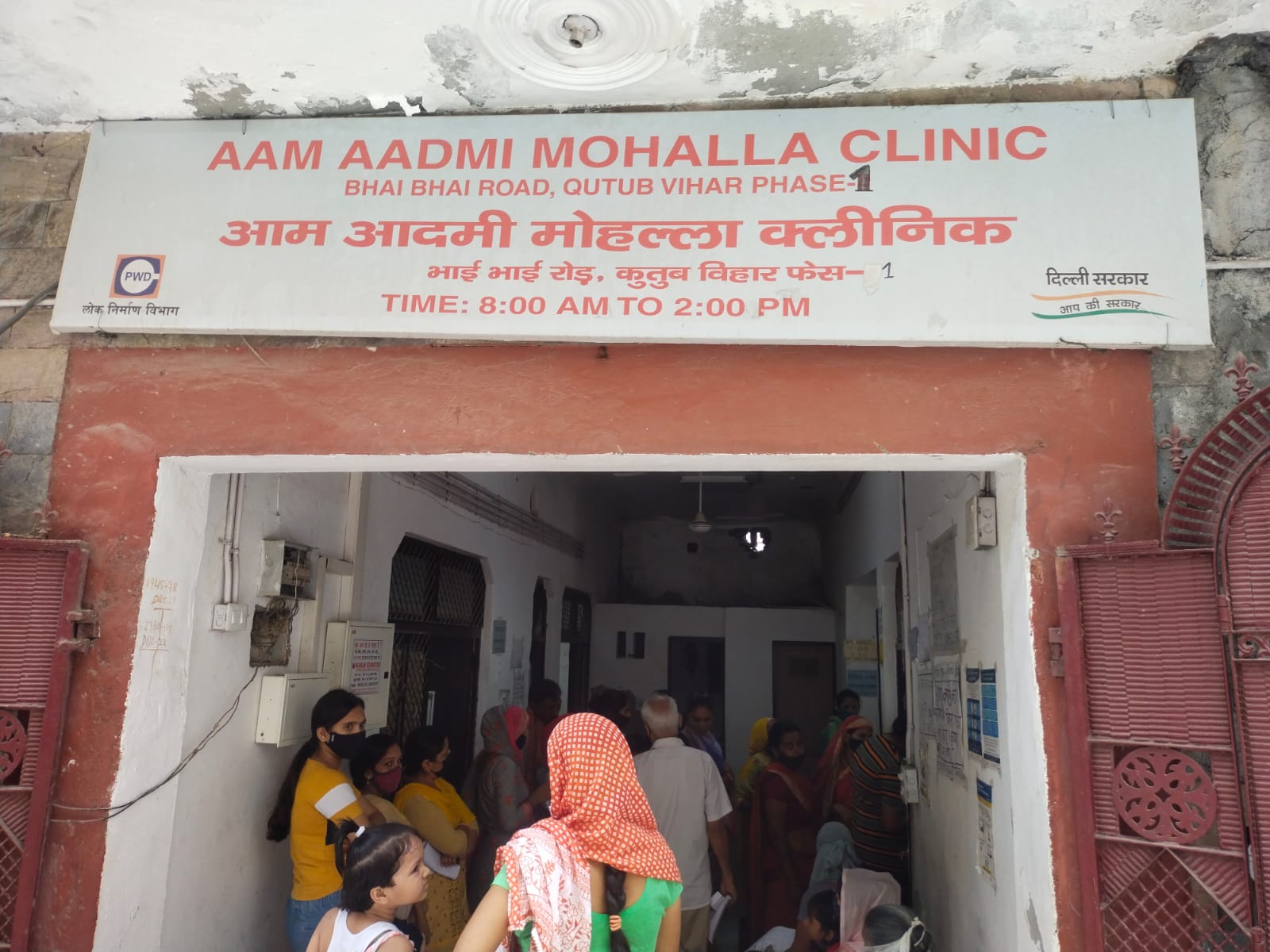 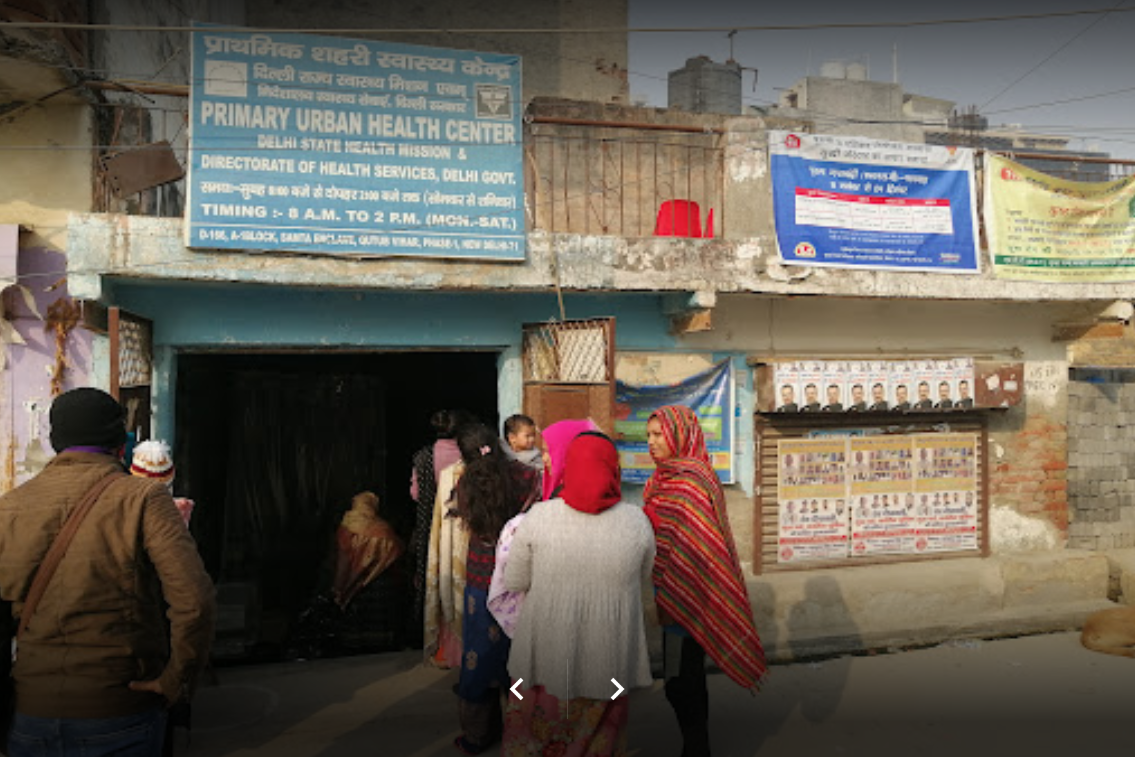 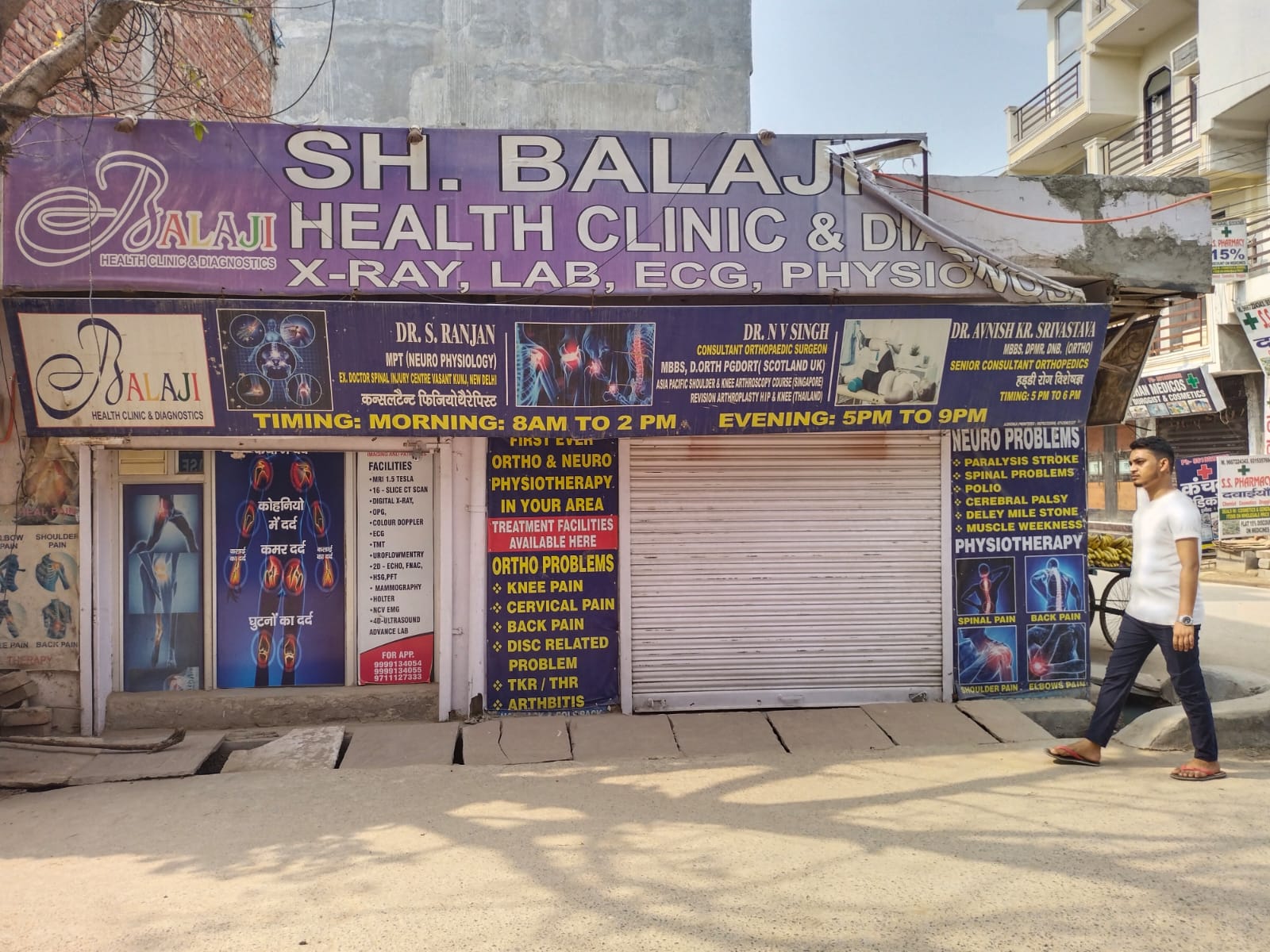 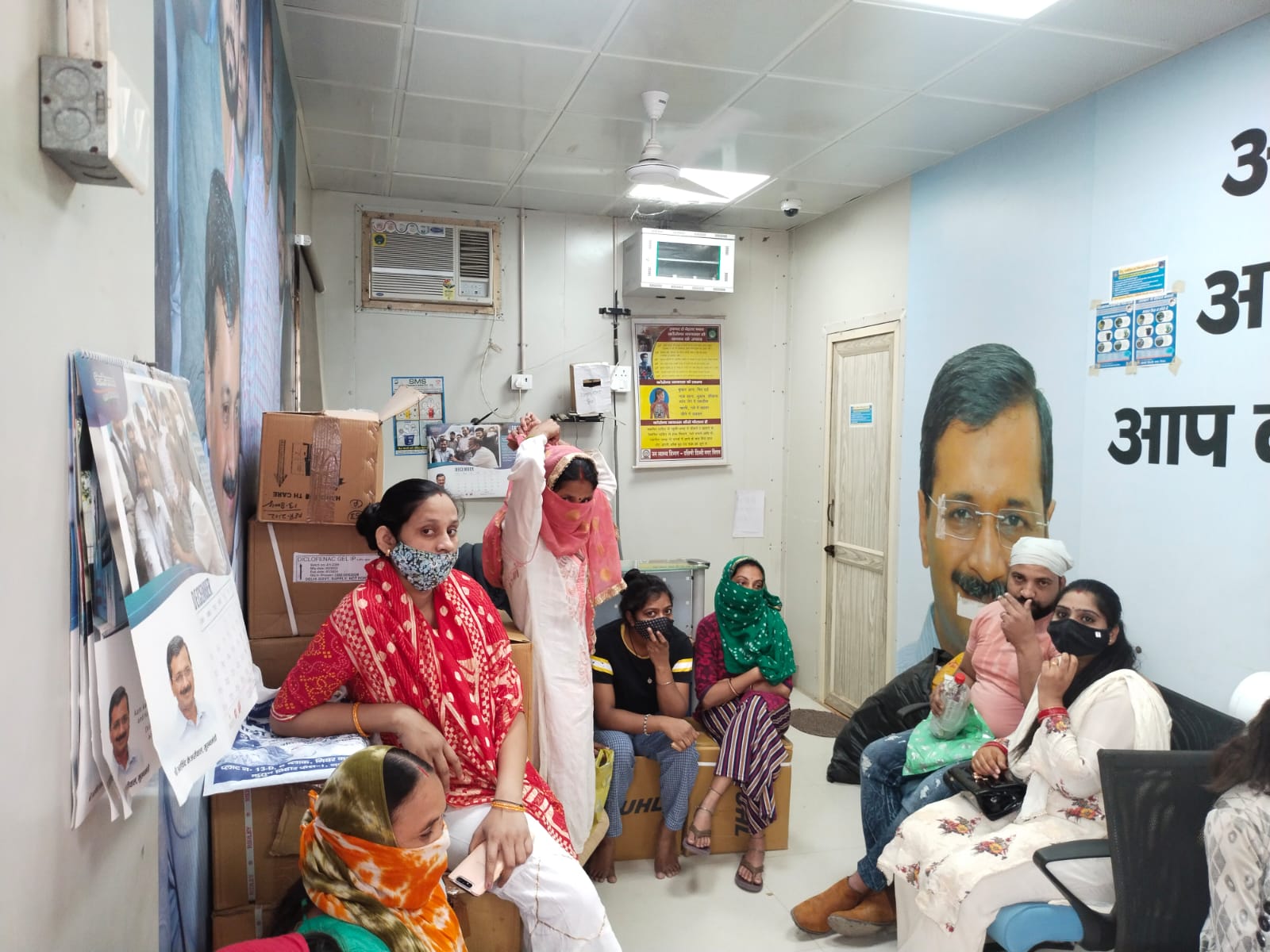 19
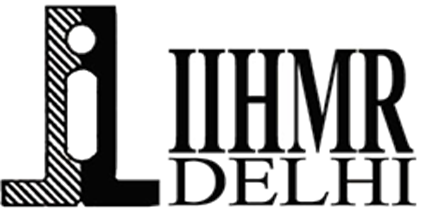 Pictorial Journey (1/2)
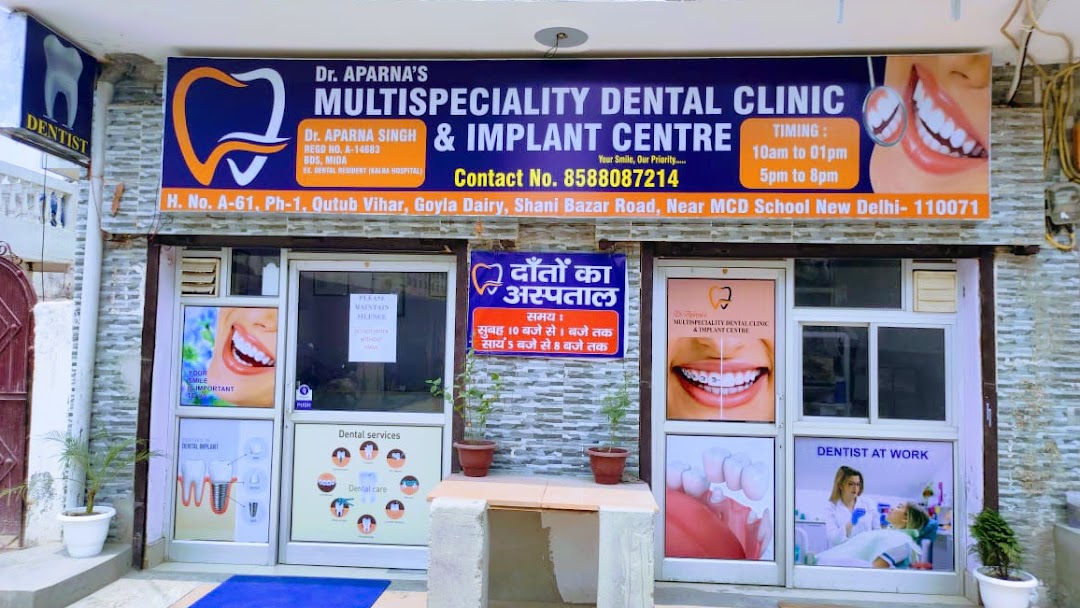 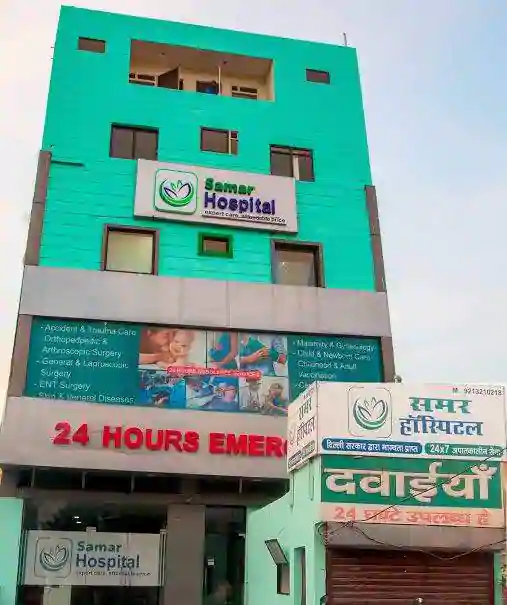 20